KIMYO
11-sinf
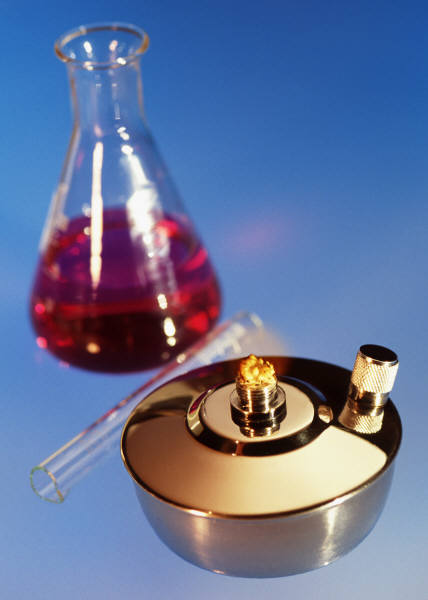 Mustaqil ishlash uchun topshiriqlar
1. 12,6 gr HNO3 ning 0,5 N li eritmasining ekvivalent miqdorini aniqlang?
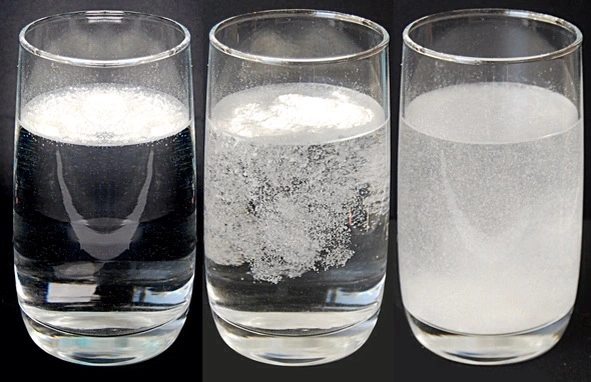 Masalaning yechimi
Berilgan:
m=12,6 gr     
CN=0,5N
V=?
Masalaning yechimi
l
Masalaning yechimi
2-masala
2) 6 N li H2SO3 eritmasining molyar konsentratsiyasini aniqlang?
Masalaning yechimi
KIMYO
11-sinf
Mavzu: 
Foiz va Molyar konsentratsiya o‘rtasida bog‘lanish.
Foiz va Molyar konsentratsiya
Masala shartida foiz konsentratsiya ma‘lum bo‘lib, molyar konsentratsiyani (CM) ni aniqlash kerak bo‘lsa, foiz konsentratsiyani (C%) eritma zichligiga (p) va 10 ga ko‘paytiramiz va hosil bo‘lgan sonni erigan moddaning molyar massasiga (M) bo‘lamiz.
Foiz va Molyar konsentratsiya
Masalaning yechimi
1-masala
40 % li (p=1,225 g/ml) H2SO4  
eritmasining molyar konsentratsiyasini 
aniqlang?
1-masala
Berilgan:
C%=40 
p=1,225 g/ml  
CM=?
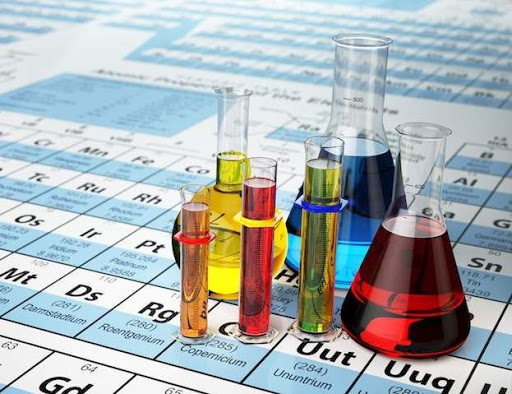 Masalaning yechimi
2-masala
Kalsiy xloridning 55,5% li eritmasining molyar konsentratsiyasi 6 M bo‘lsa, shu eritmaning zichligini (p) aniqlang?
2-masala
Berilgan:
C%=55,5%  
CM=6
p=?
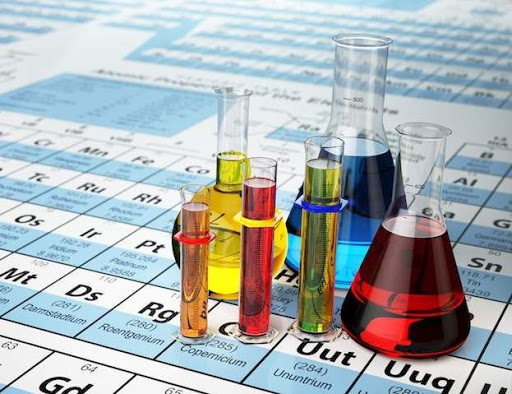 Masalaning yechimi
3-masala
3 M li (p=1,26 g/ml) HNO3
eritmasining foiz konsentratsiyasini aniqlang?
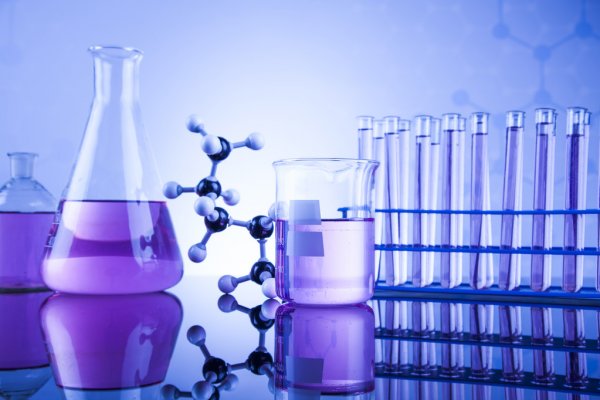 Masalaning yechimi
Berilgan:
CM=3 M
p=1,26 g/ml   
C%=?
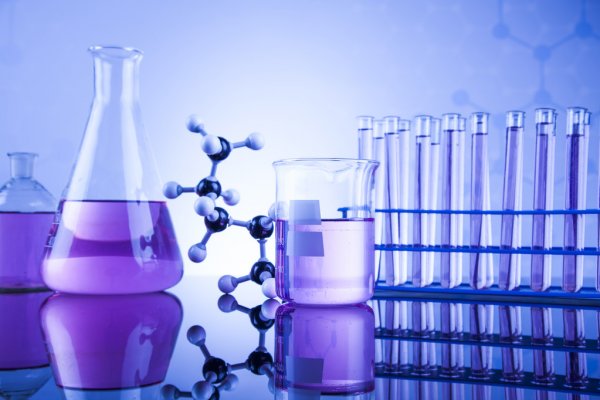 Masalaning yechimi
4-masala
16% li (p=1,2 g/ml) noma‘lum modda eritmasining molyar konsentratsiyasi 4,8 M ga teng bo‘lsa, shu eritmada erigan noma‘lum moddani aniqlang?
Masalaning yechimi
Berilgan:
CM=4,8 M
p=1,2 g/ml        
C%=16
M=?
Masalaning yechimi
5-masala
10 % li p=1,26 g/ml HNO3 eritmasining molyar konsentratsiyasini aniqlang?
Masalaning yechimi
Berilgan:
C%=10 
p=1,26 g/ml  
CM=?
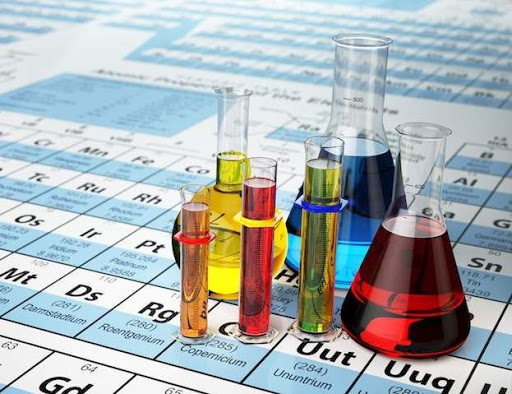 Masalaning yechimi
Mustaqil bajarish uchun topshiriqlar
94-b. 4-masala.
1) 0,5 M li (p=1,19 g/ml) KBr eritmasining foiz konsentratsiyasini aniqlang?
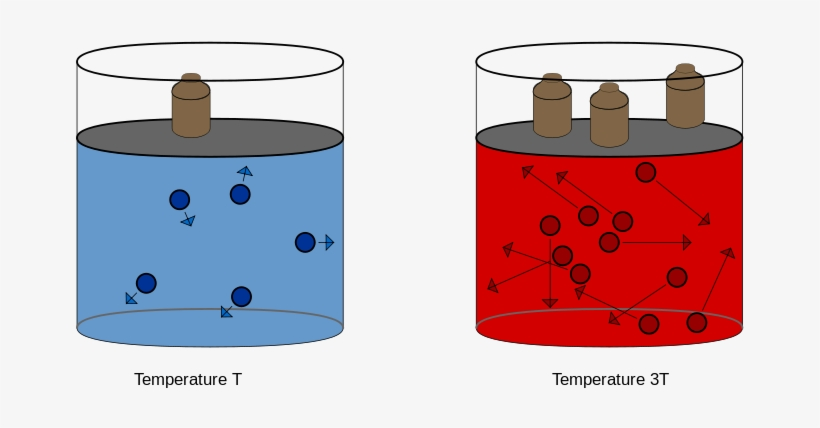